Probation Department Diversity Statistics
JANUARY 2024
County All Staff 2022
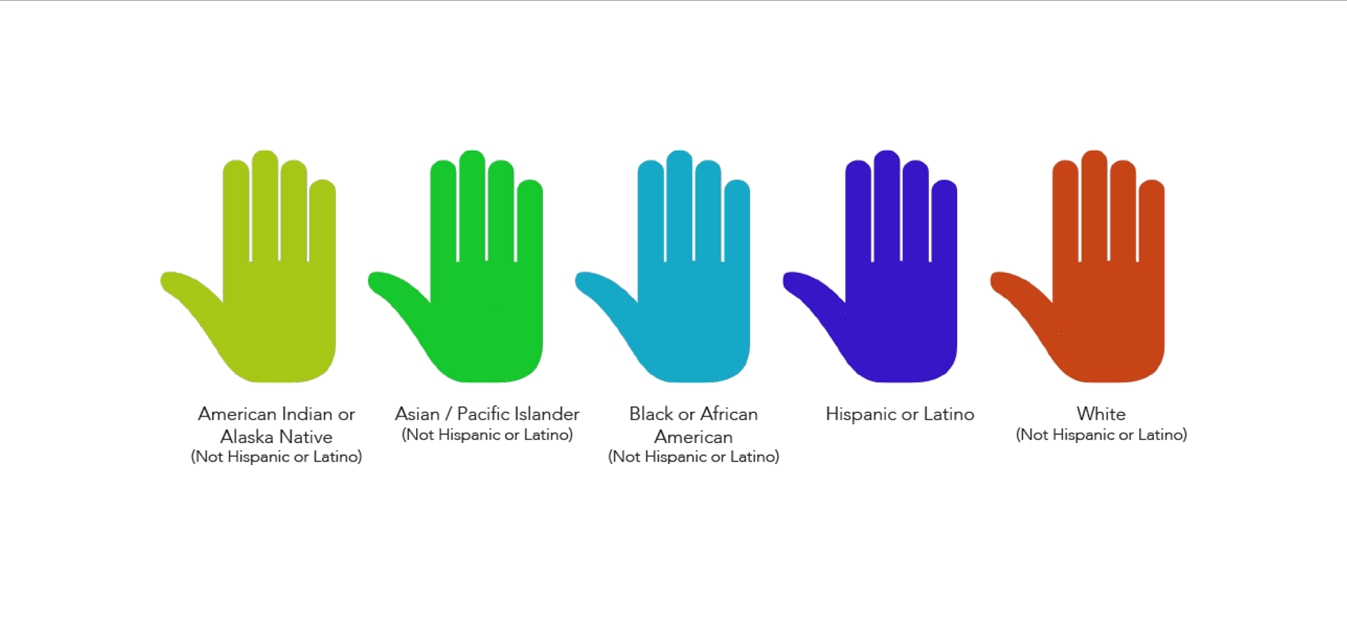 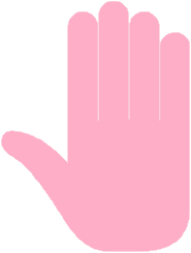 3%
0.4%
34%
37%
7%
18%
American Indian or Alaska Native 
(Not Hispanic or Latino)
Asian / Pacific Islander 
(Not Hispanic or Latino)
Black or African American
(Not Hispanic or Latino)
Hispanic or Latino
White
(Not Hispanic or Latino)
2 or More
Totals may not equal 100% due to rounding
San Diego Region, All County Staff, and Probation Department by Race/Ethnicity
Totals may not equal 100% due to rounding
Probation Department Job Classifications by Race/Ethnicity
Excludes Retirees
Totals may not equal 100% due to rounding
Probation Department Employees – 897
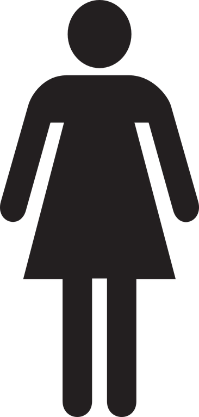 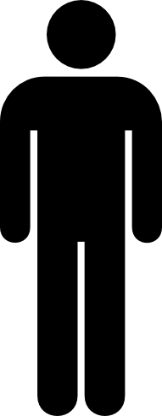 545
352
Excludes Retirees
[Speaker Notes: Management: Division Chief, Probation; Group Program Manager (Dr. Herberman); Information Technology Princpl; Manager, Probation Prog Planng; Asst Chief Probation Officer; Chief Probation Officer; Dep Chief Probation Officer; Manager, Prob Fiscal & Inf Svc; Department Budget Mgr. 

Sworn: Dep Probation Officer; Sr Probation Officer; Supv Probation Officer 

Non-Sworn: Accounting Technician; Admin Analyst I; Admin Analyst II; Admin Analyst III; Admin Secretary II; Admin Secretary III; Admin Secretary IV; Alcohol & Drug Prog Spec; Assoc Accountant; Behavioral Health Program Manager, Correctional Counselor; Departmental HR Officer; Departmental Safety Coordinator, Detention Processing Supv; Detentions Information Asst; Detentions Processing Tech; Human Resources Assistant; Human Resources Specialist; Information Technology Analyst; Information Technology Principal; Laundry Worker; Mail Clerk Driver; Mail Clerk Driver AL; Office Support Specialist; Operations Research Analyst; Probation Aide; Probation Operations Support Manager; Program Coordinator; Public Health Nurse; Records Clerk; Sr Accountant; Sr DHRO; Sr Office Assistant; Sr Storekeeper; Storekeeper; Staff Accountant; Staff Development Specialist; Supv Office Assistant.]
Sworn – 624
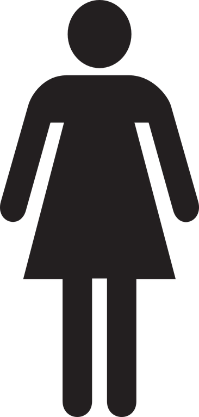 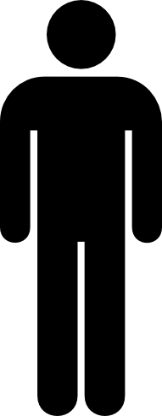 330
294
Excludes Retirees
[Speaker Notes: Sworn:  Dep Probation Officer; Sr Probation Officer; Supv Probation Officer]
Professional Staff –247
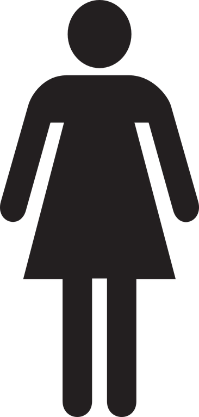 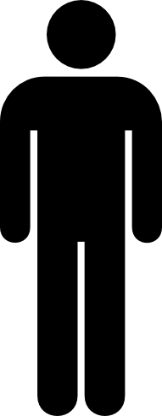 197
50
Excludes Retirees
[Speaker Notes: Professional Staff: Accounting Technician; Admin Analyst I; Admin Analyst II; Admin Analyst III; Admin Secretary II; Admin Secretary III; Admin Secretary IV; Alcohol & Drug Prog Spec; Assoc Accountant; Behavioral Hlth Program Mgr; Correctional Counselor,  Departmental HR Office ; Departmental Safety Coord,  Detention Processing Supv; Detentions Information Asst; Detentions Processing Tech; Human Resources Assistant; Human Resources Specialist; Information Technology Analyst; Information Technology Principal; Laundry Worker; Mail Clerk Driver; Mail Clerk Driver AL; Office Support Specialist; Operations Research Analyst; Principal Accountant; Probation Aide; Probation Operations Support Manager; Program Coordinator; Public Health Nurse; Records Clerk; Sr Accountant; Sr. DHRO; Sr Office Assistant; Sr Storekeeper; Staff Accountant; Storekeeper; Supv Office Assistant, Staff Development Specialist; Program Coordinator, Public Outreach Specialist]
Management – 26
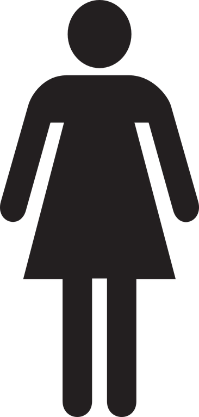 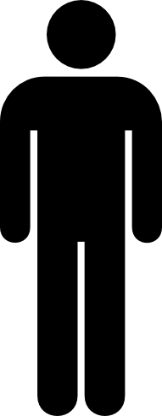 18
8
Excludes Retirees
[Speaker Notes: Management: Division Chief, Probation; Group Program Manager (Dr. Herberman); Manager, Probation Prog Planning; Mgr., Probation Fiscal & Info Services, Asst Chief Probation Officer; Chief Probation Officer; Dep Chief Probation Officer;  Department Budget Mgr.]
Armed and Non-Armed OfficersAge and Years of Service
Excludes Retirees
Armed and Non-Armed Officers Race/Ethnicity
Excludes Retirees
Armed and Non-Armed Officers Gender
Excludes Retirees
ARCSS, YDCSS, & Admin Services
Excludes Retirees
Totals may not equal 100% due to rounding
ARCSS, YDCSS, & Admin Services Race/Ethnicity
Excludes Retirees
Totals may not equal 100% due to rounding
ARCSS, YDCSS, & Admin Services Gender
Excludes Retirees